JOANXU
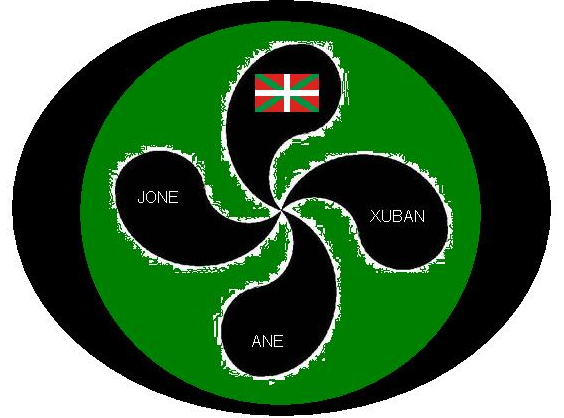 CATÁLOGO
PACK DE PRODUCTOS TIPICOS VASCOS
RUTA OCHO APELLIDOS VASCOS
LLAVEROS
PENDRIVES

·
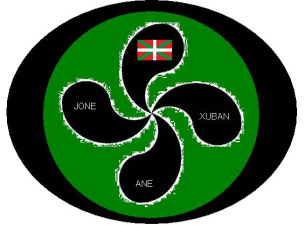 PACK «A» DE PRODUCTOS VASCOS
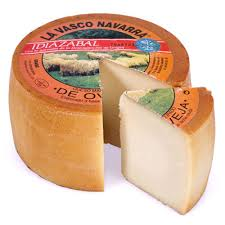 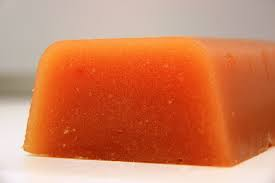 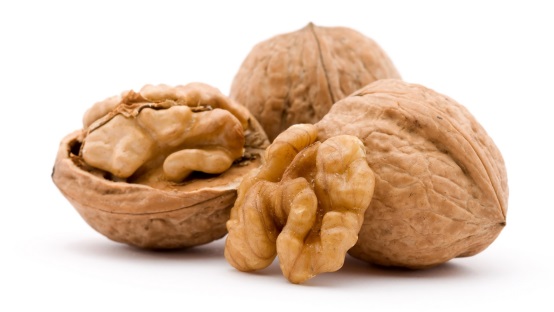 15€
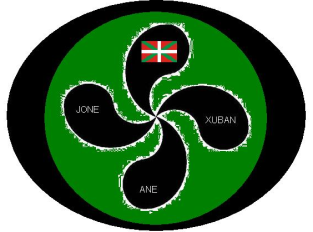 Ocho apellidos vascos
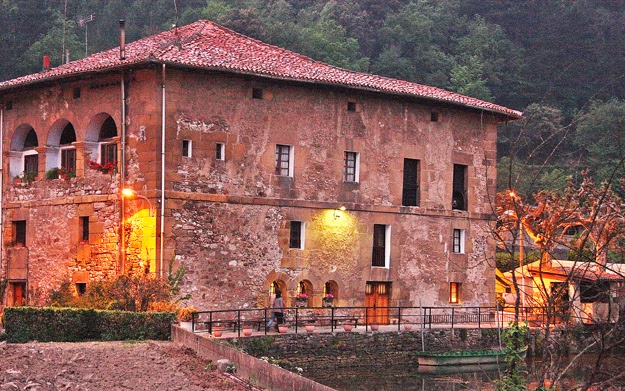 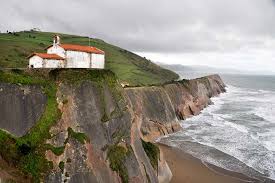 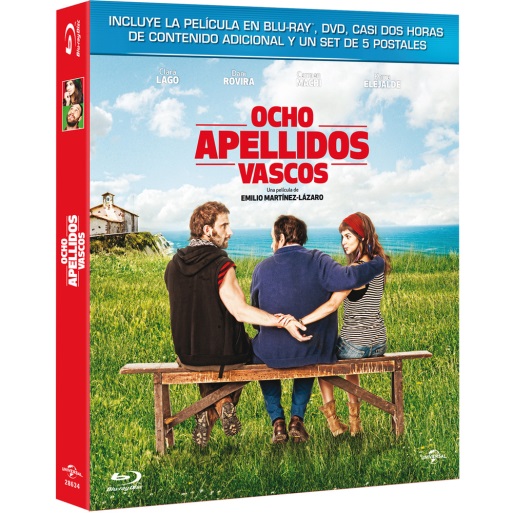 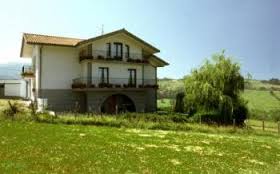 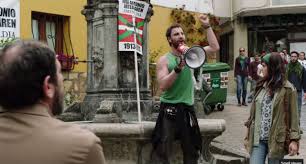 240€
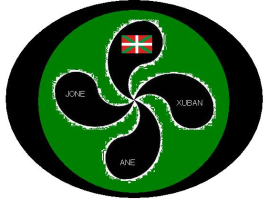 La ruta ocho apellidos vascos
Pasa un estupendo fin de semana visitando los sitios más
emblemáticos donde se grabó la pelicula más taquillera de la 
historia española. Por ejemplo, el restaurante Bedua,
ermita de San Telmo, la plaza de la manifestación.. 
Podréis alojaros en la maravillosa casa rural de Tolare Berri.
LLAVEROS
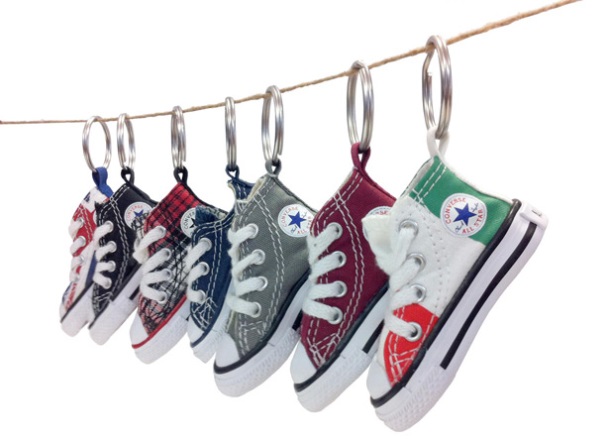 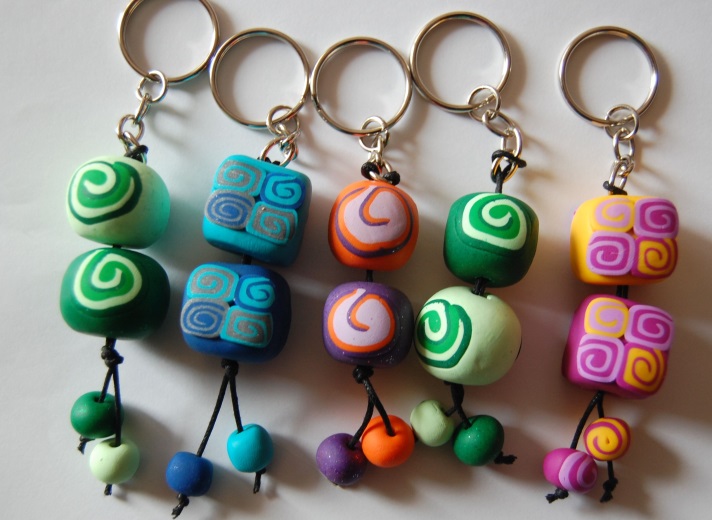 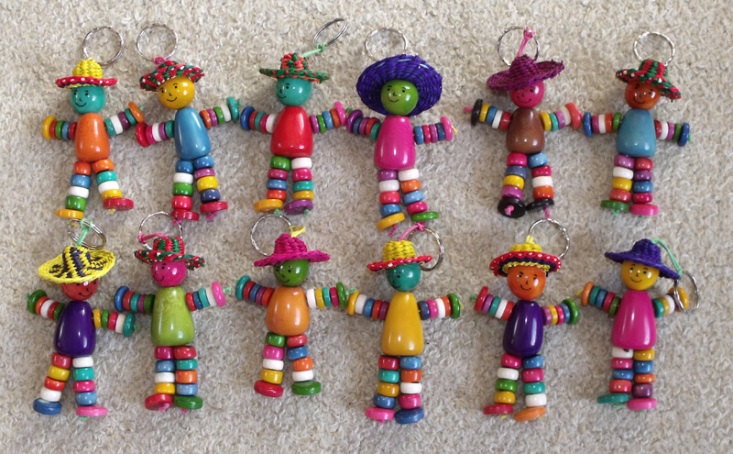 5€
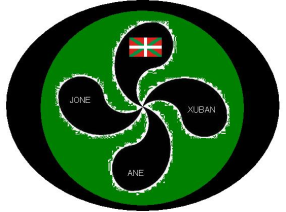 PENDRIVES
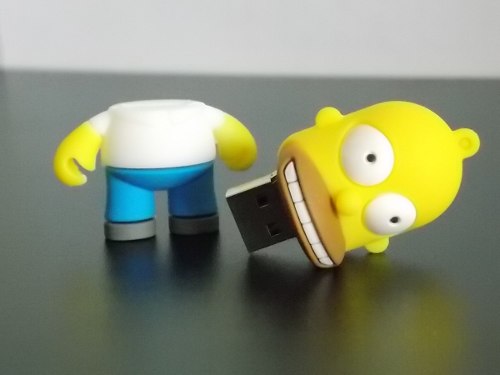 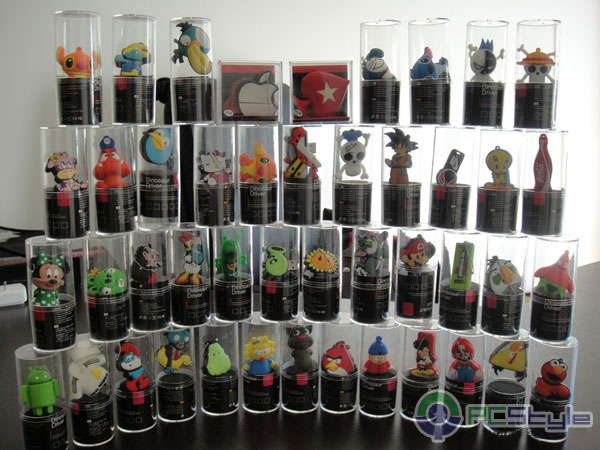 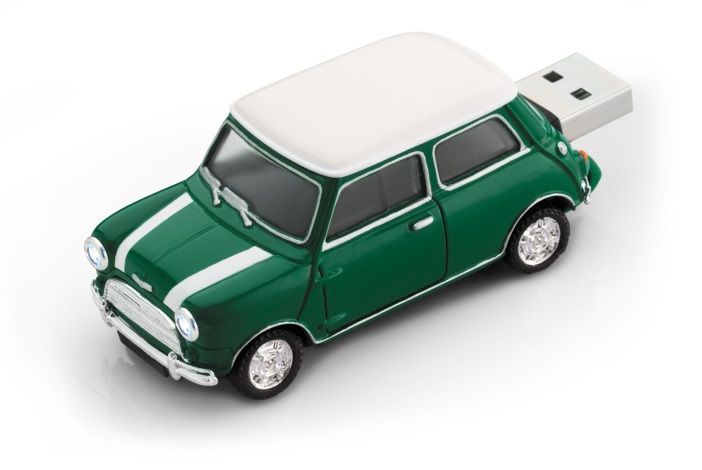 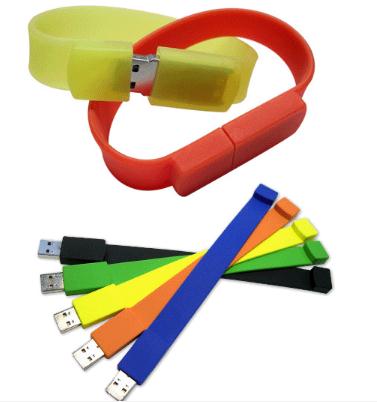 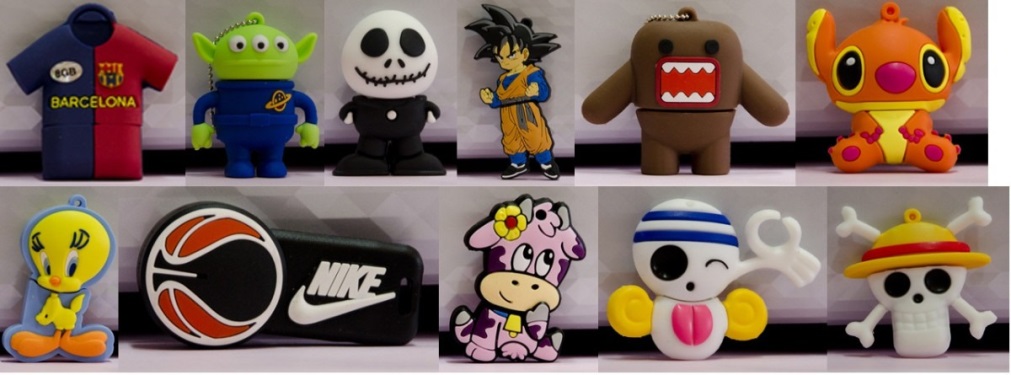 8GB 10€
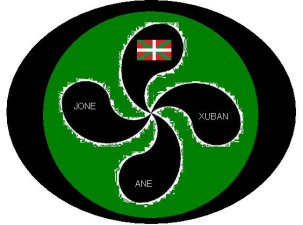